Technology
Inventory, Assessment & Needs
Recommended Books
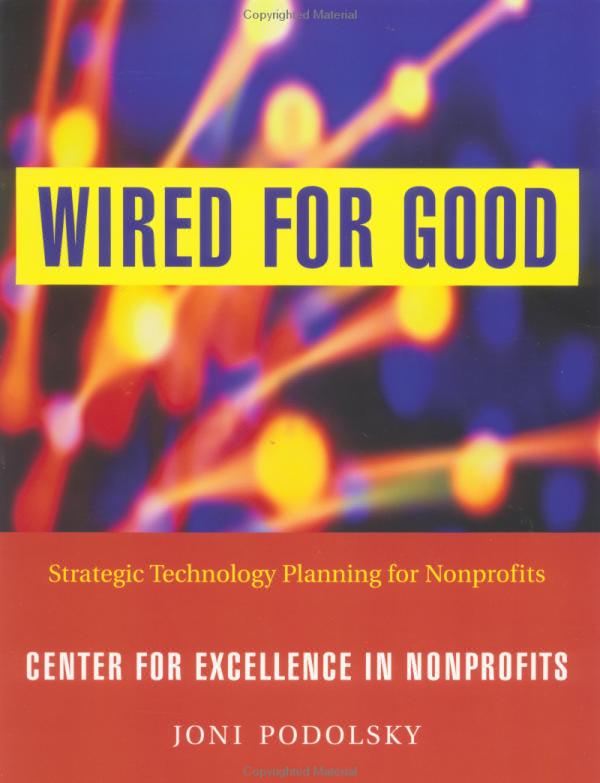 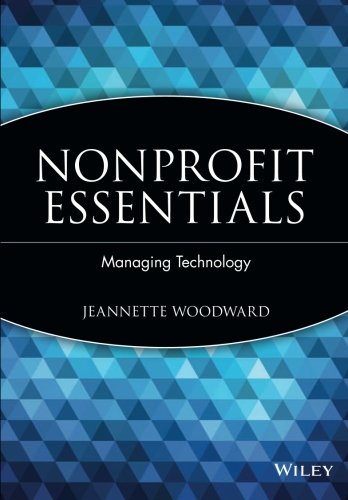 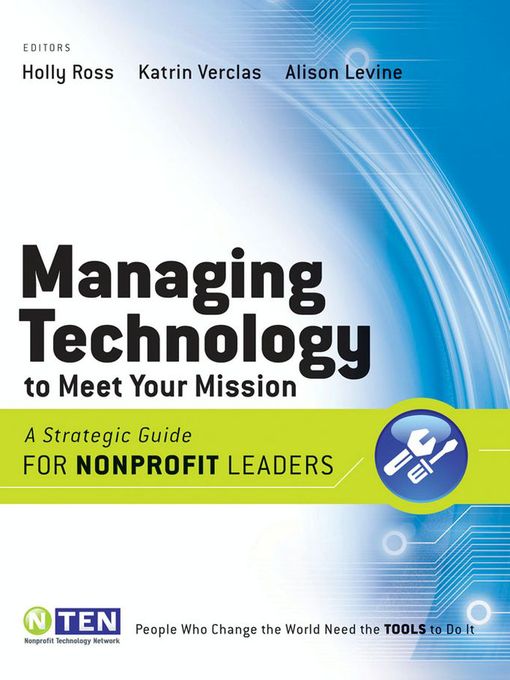 2
Recommended Online Resources
techsoup.org
nten.org
idealware.org
nonprofittech.org
nptechforgood.org
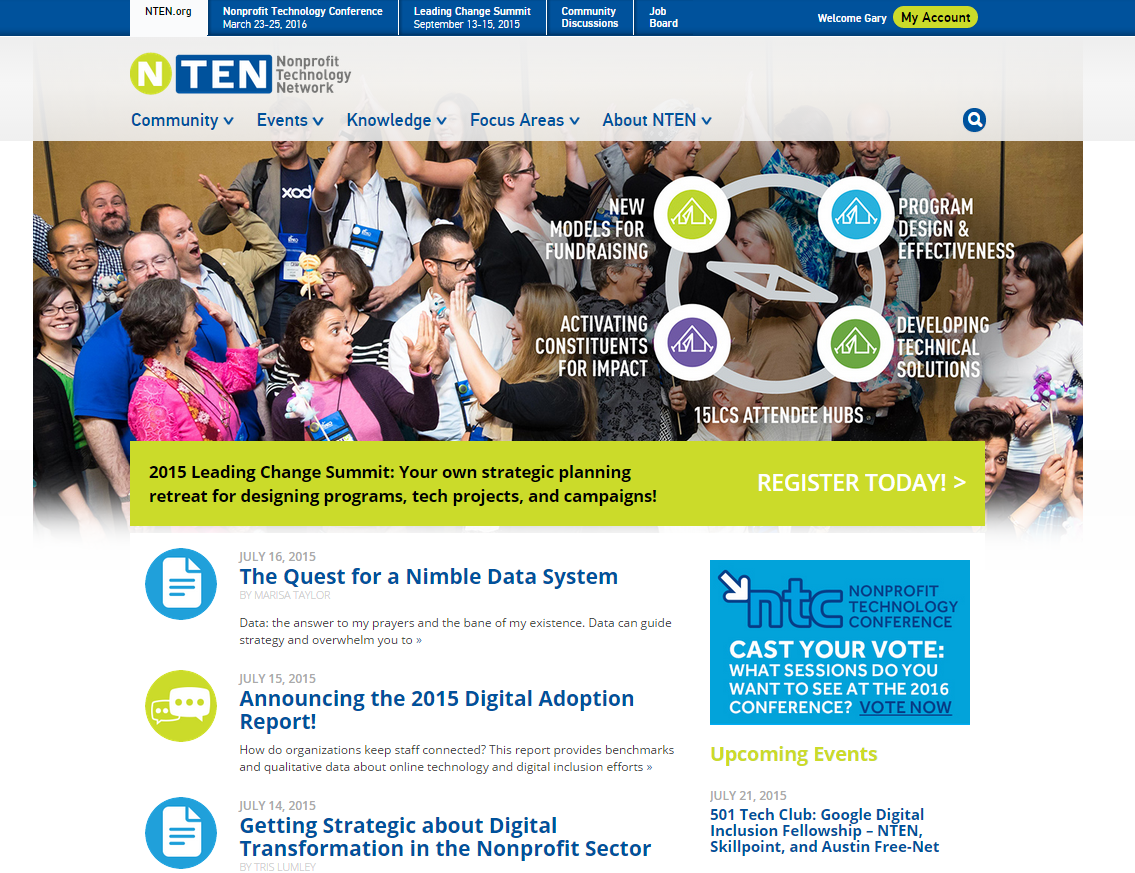 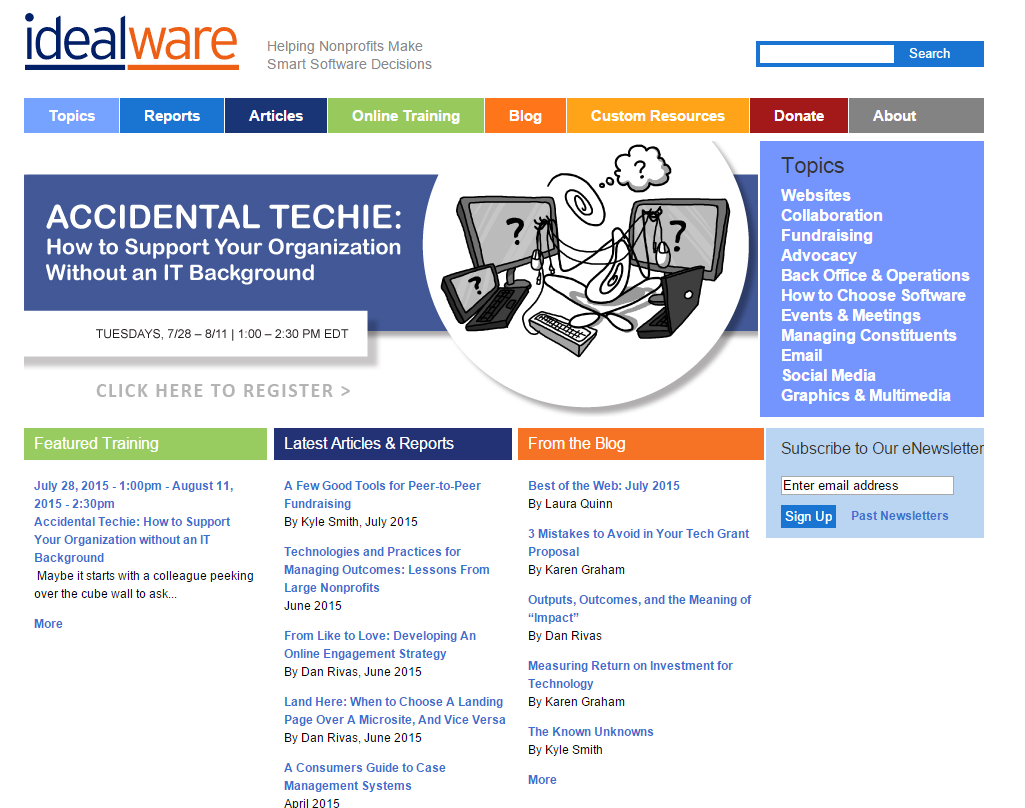 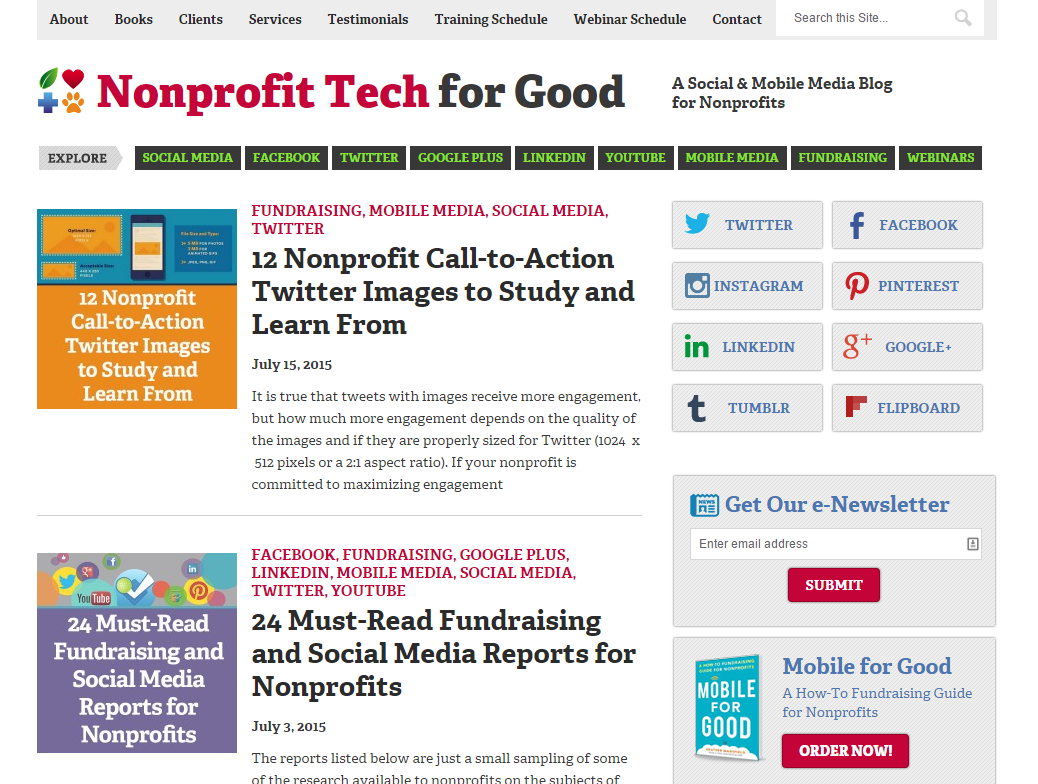 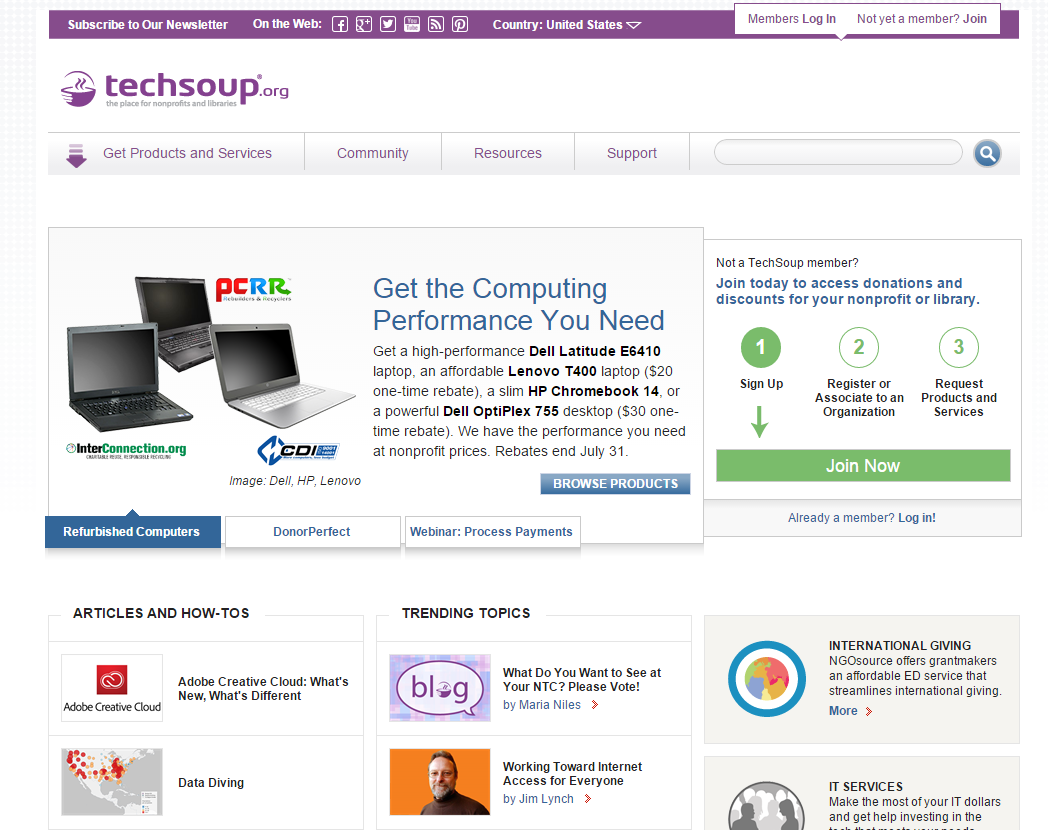 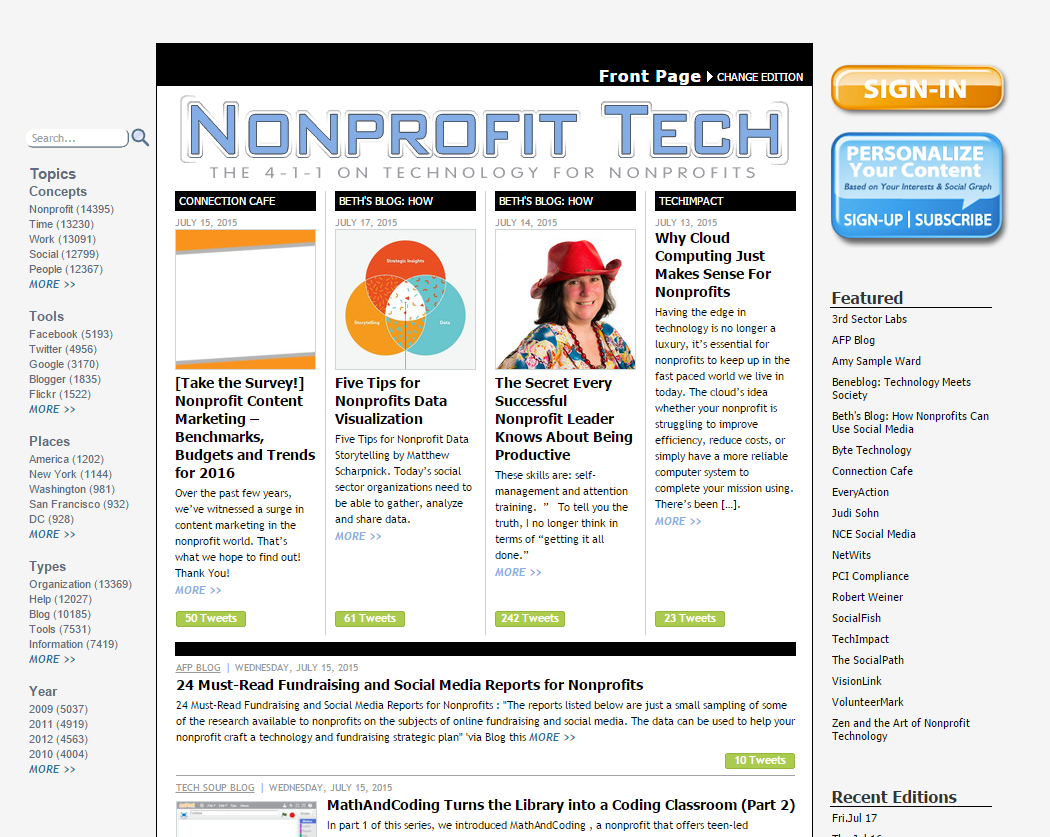 3
Technology Tools: Hardware
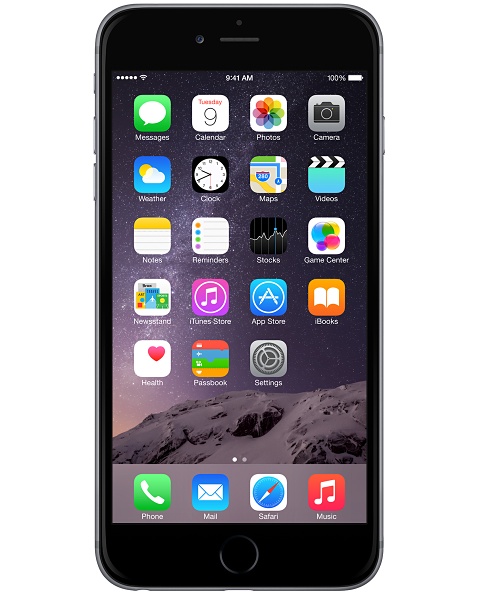 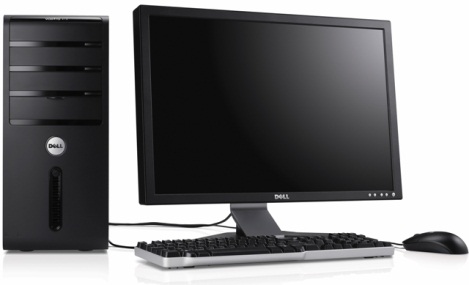 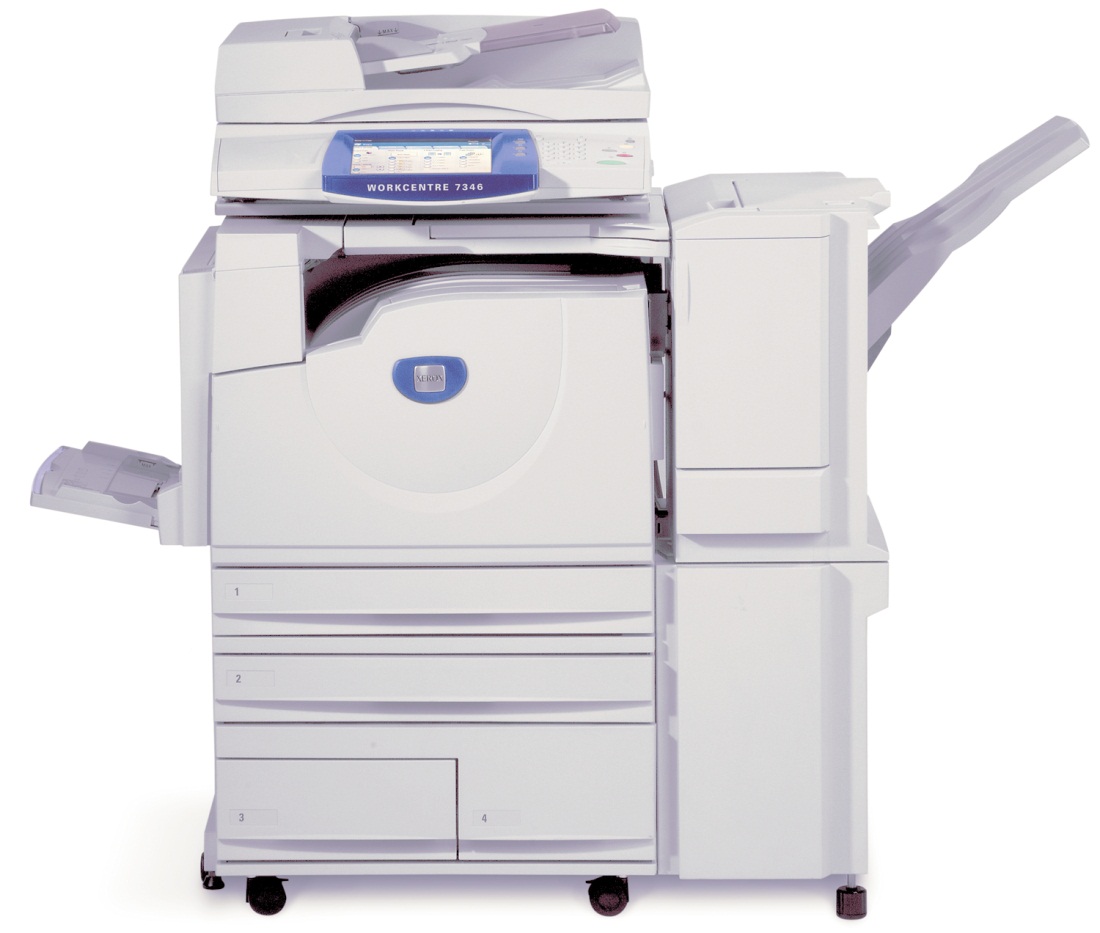 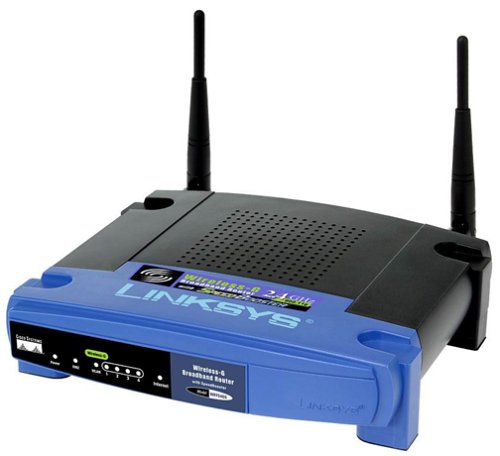 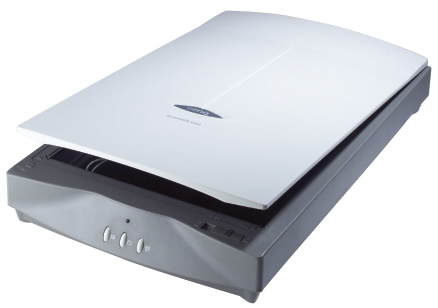 4
Technology Tools: Software
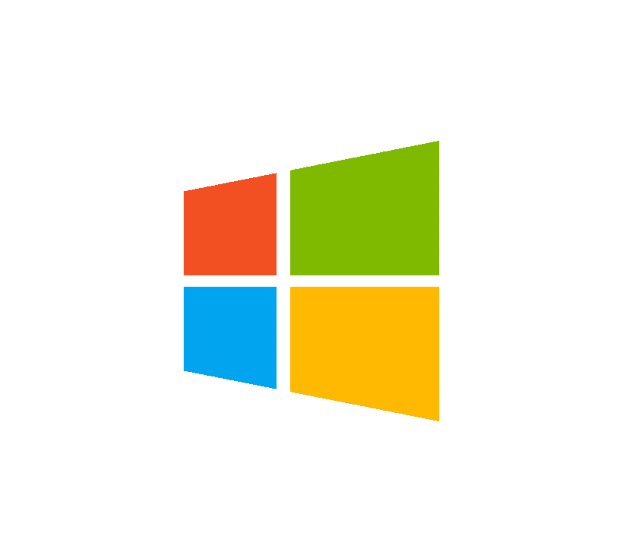 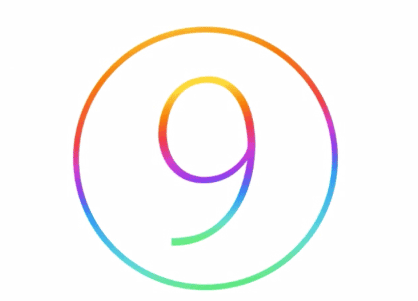 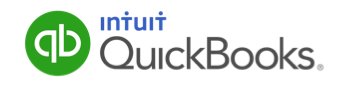 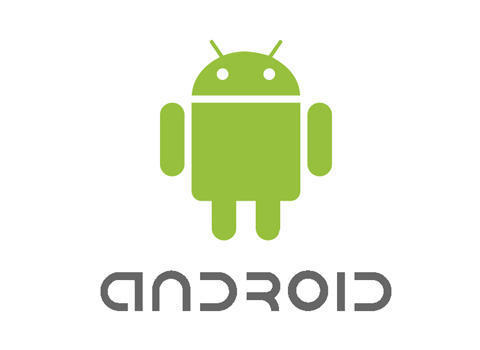 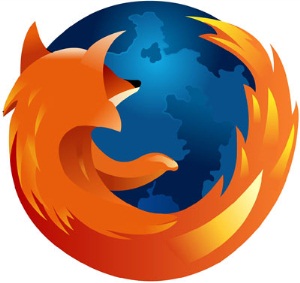 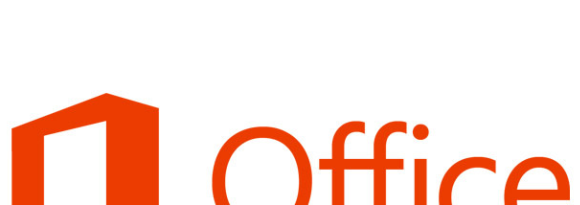 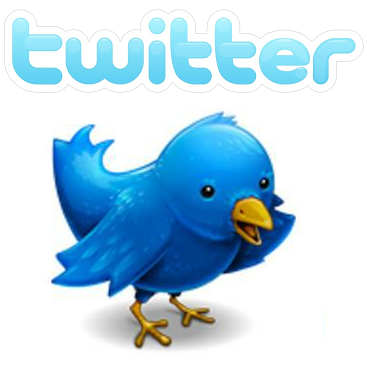 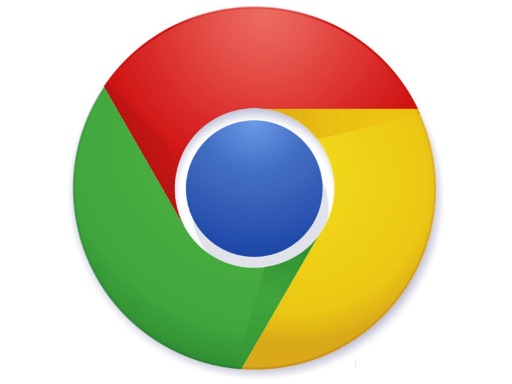 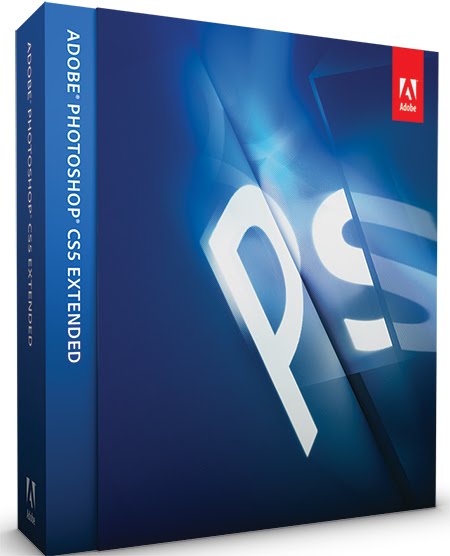 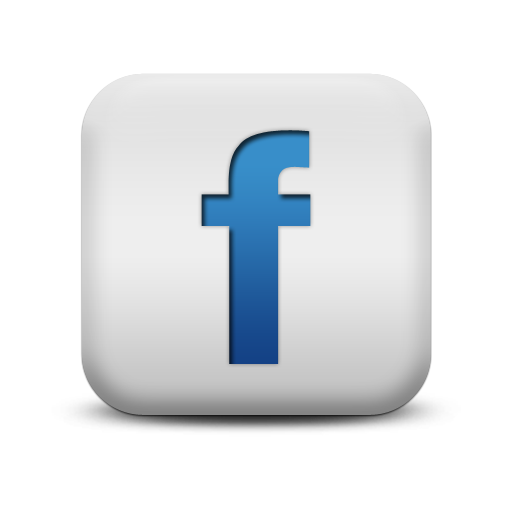 5
Where are we now?
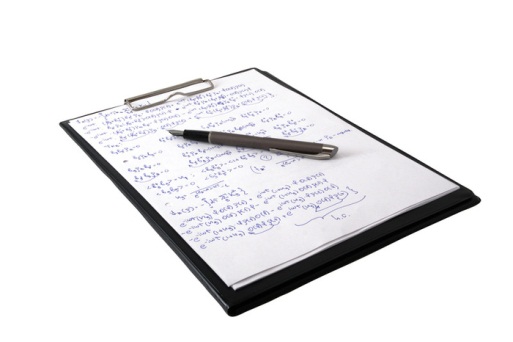 Conduct an Inventory
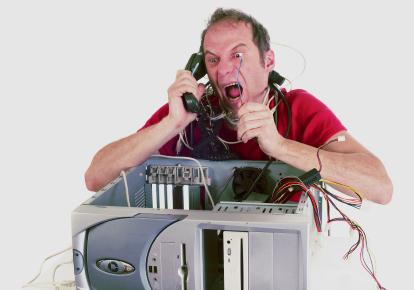 Assessing & Supporting Users
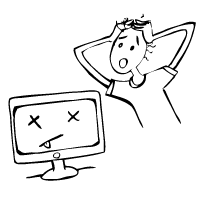 Data Protection & Disaster Recovery
6
Conduct an Inventory
Workstations/Hardware/Equipment
Software
Networks
Databases
Online Presences
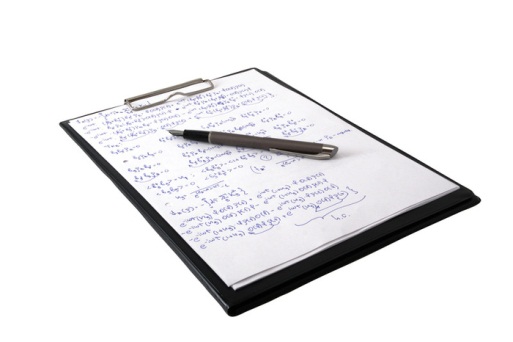 7
Workstations / Hardware / Equipment
Manufacturer
Make
Model
Serial Number
Status
Purchased Date
Warranty
Cost
CPU
RAM
HD
NIC
Removable Drives
Monitor
User
Peripherals
Condition
8
Software
Title
Version / Release
Description
License Info
Type
Status
Purchased Date
Maintenance
Cost
Compatibility
9
Networks
LAN / WAN
Wiring
Wireless / Wi-Fi
Network speeds
Network protocols
Internet services (ISP)
Hosts (Web, Email)
Firewalls
RAS / VPN
Equipment
Diagrams
Site Plans
10
Databases
Client/Server
Local
File/Server shares
Online
Access/Passwords
11
Online Presences
Website(s) / FTP
Domain names
Facebook/Twitter/LinkedIn
Email
Access/Passwords
12
Assessing & Supporting Users
User personalities
User support system
Training
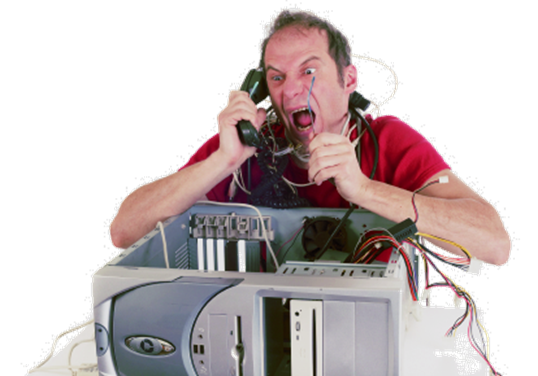 13
User Personalities
Savvy User
Willing User
Resistant User
Off-site User
14
User Support System
FAQs / “How-to” Guides
Peer support
Help Desk
Consultant / Vendor Support
15
Training
One-to-One
Small group
CBT
e-Learning
Online videos / tutorials
16
Data Protection & Disaster Recovery
Virus / Spyware / Malware Protection
Software Maintenance
Backup / Restore  Systems
Security
Technology Policies
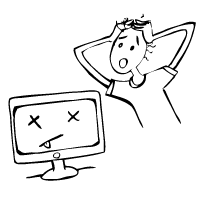 17
Virus / Spyware Protection
Anti-Virus Software
Anti-Malware
Anti-Adware
Anti-Spyware
18
Software Maintenance
Windows / Apple Updates
Critical & Security Updates
Recommended Updates
Optional Updates
Hardware / Driver Updates
Software Updates / Patches
19
Backup / Restore Systems
Backup methods
Optical Media (CDs, DVDs, BDs)
Tape
External Drives (Hard drives, Flash)
Online
3 Rules
Rotate media & keep off-site
Schedule & automate
Test your backup regularly
20
Security
Physical location – “lock it up”
Unauthorized access via network ports
Unneeded services – Servers & Workstations
Alternative web browsers
Encrypted start-up / logins / passwords
VPNs
Wireless security
21
Technology Policies
User Guidelines
Acceptable Use Policy
Computer use
Other technologies / equipment
Personal property
Passwords
Privacy
Consequences
22
FAQs
What kind of computer should I purchase?
Mac or PC?
New, Used or Refurbished?
Laptop, Desktop or Tablet
What’s the best processor?
How much memory should I have?
32-bit or 64-bit?
Best way to perform backups?
23
Recommendations
Idealware
“Accidental Techie” Webinar
On-Demand Tactical Technology Planning
TechSoup
Donated Software from Adobe, Microsoft, Intuit
Refurbished hardware products
Inventory Software
Spiceworks
SysAid Free Edition
IT Asset Tool
24
Questions & Answers
25